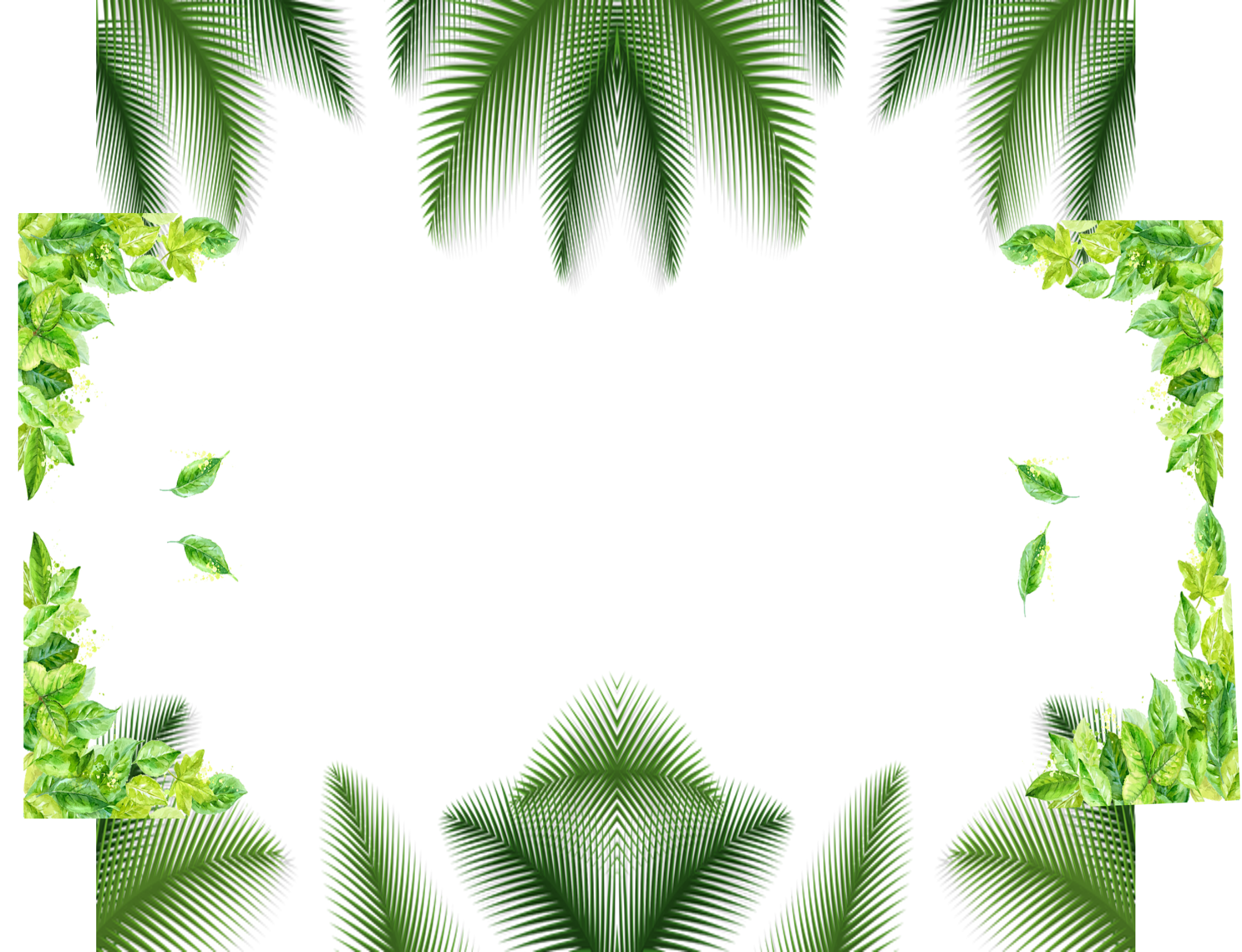 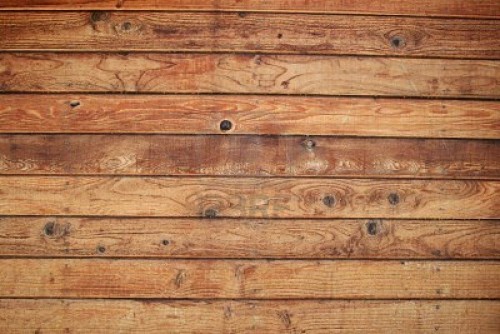 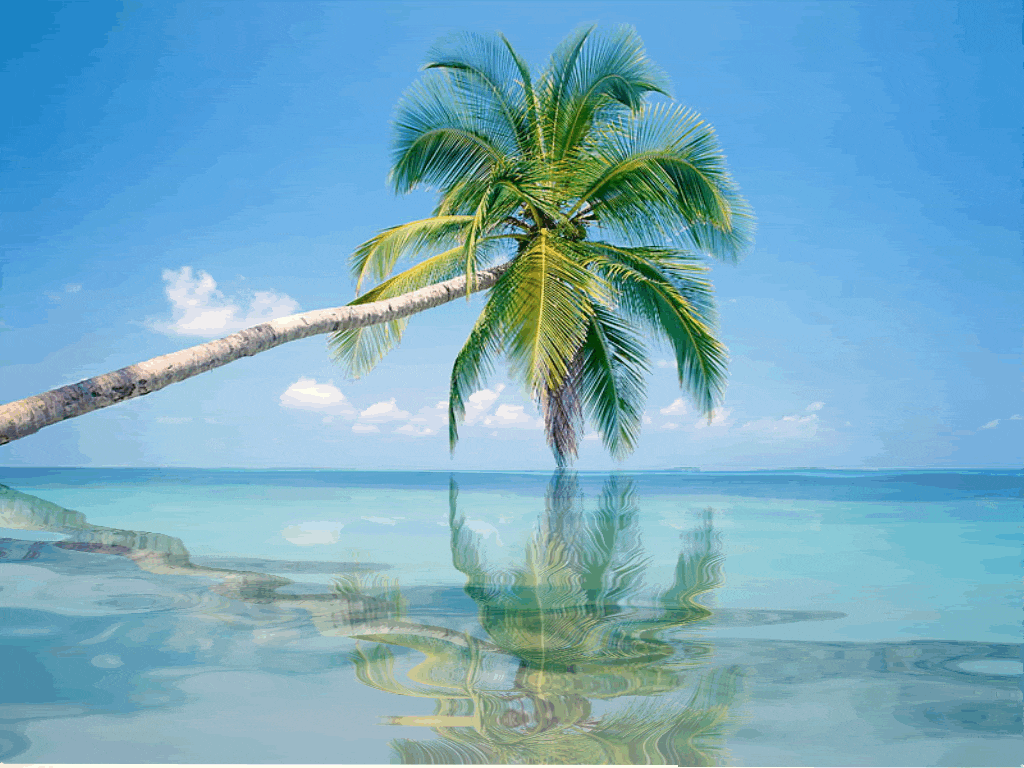 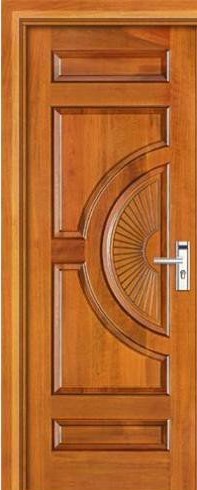 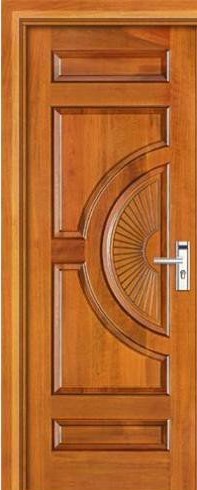 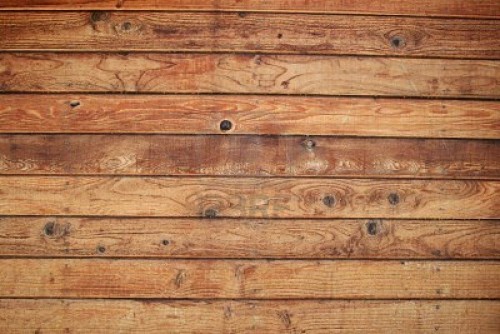 CHÀO MỪNG 
CÁC EM ĐẾN VỚI TIẾT HỌC
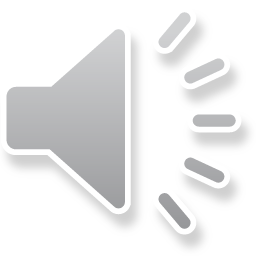 Bài 26: THỰC HÀNH – TÌM HIỂU TÁC ĐỘNG CỦA CON NGƯỜI LÊN MÔI TRƯỜNG TỰ NHIÊN TRONG SẢN XUẤT
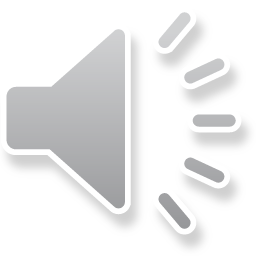 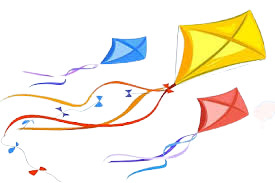 Bài 26: THỰC HÀNH – TÌM HIỂU TÁC ĐỘNG CỦA CON NGƯỜI LÊN MÔI TRƯỜNG TỰ NHIÊN TRONG SẢN XUẤT
NỘI DUNG TIẾT THỰC HÀNH 
1. Lựa chọn đề tài viết báo cáo
2. Nghiên cứu đề tài.
3. Viết báo cáo.
4. Trình bày báo cáo.
1. Hướng dẫn lựa chọn đề tài viết báo cáo
Các em lựa chọn một trong các nội dung sau:
1. Tình trạng khai thác rừng
2. Hoạt động sản xuất ở các làng nghề
3. Sử dụng than làm chất đốt trong đời sống và sản xuất.
4. Khai thác cát trên sông.
5. Khai thác khoáng sản.
6. Sử dụng thuốc trừ sâu trong sản xuất nông nghiệp.
2. Hướng dẫn HS cách viết báo cáo
Lập dàn ý thích hợp với nội dung các nhóm lựa chọn.
Trình bày dàn ý của chủ đề đã lựa chọn.
3. Viết và trình bày bài báo cáo
Cách trình bày bài báo cáo
Trình bày kết quả bài báo cáo
LUYỆN TẬP
Hoàn thành phiếu học tập
Nêu những tác động tích cực và tiêu cực đến môi trường tự nhiên của hoạt động sản xuất mà nhóm em đã lựa chọn?
VẬN DỤNG
Hoàn thành phiếu học tập
Nêu giải pháp để phát huy tác động tích cực và hạn chế tác động tiêu cực của con người đến tài nguyên thiên nhiên ở địa phương?
- Xây dựng mức xử phạt cụ thể cho các hành vi phá hoại thiên nhiên và môi trường.
- Xây dựng các thùng rác có phân loại: rác hữu cơ, rác công nghiệp, rác tái sử dụng...đặt tại các công viên, tuyến đường đông dân, khu dân cư.
- Mở rộng các cuộc thi liên quan về môi trường và thiên nhiên: lai tạo giống cây phù hợp với môi trường, mô hình trồng cây tiện ích ở đô thị, khu dân cư...